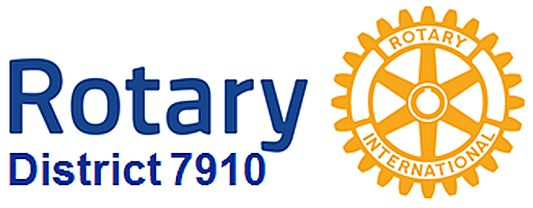 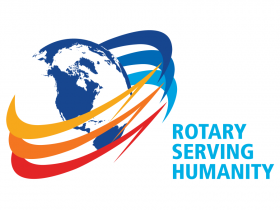 Newsletter
December 12, 2016